ESTUDIOS  ESPAÑA
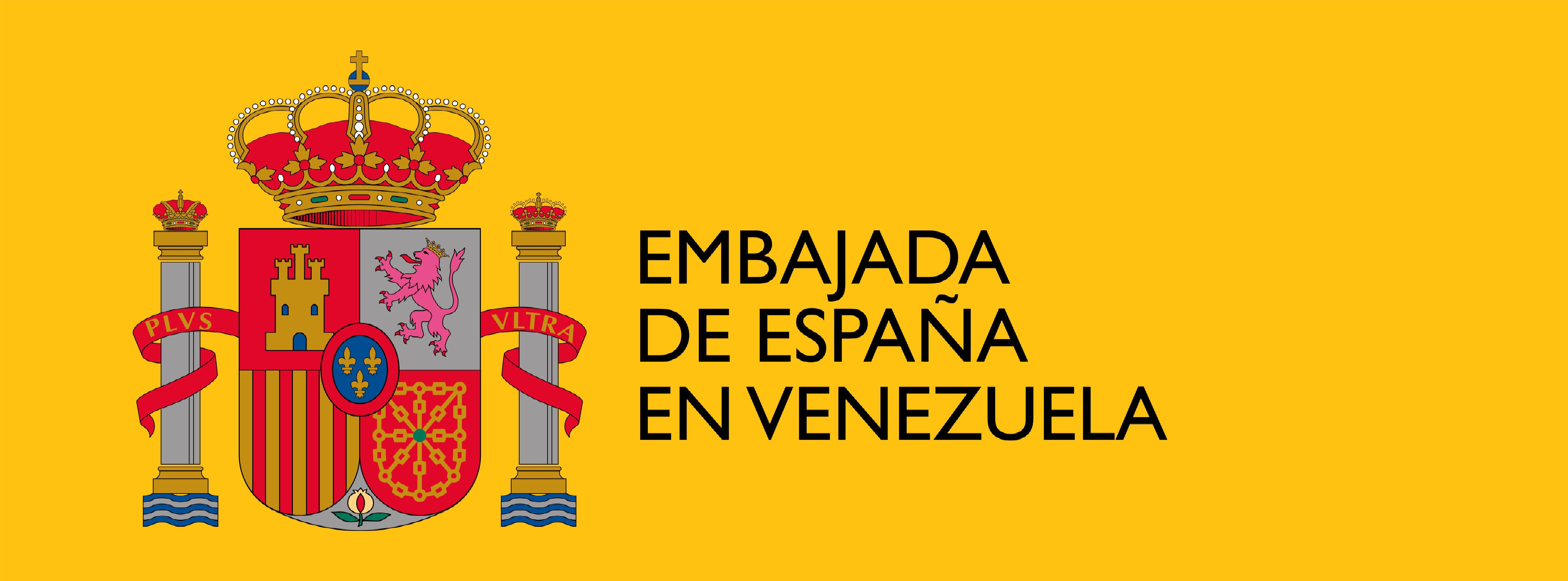 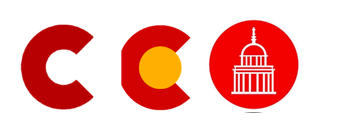 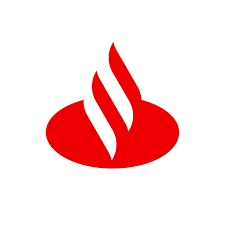 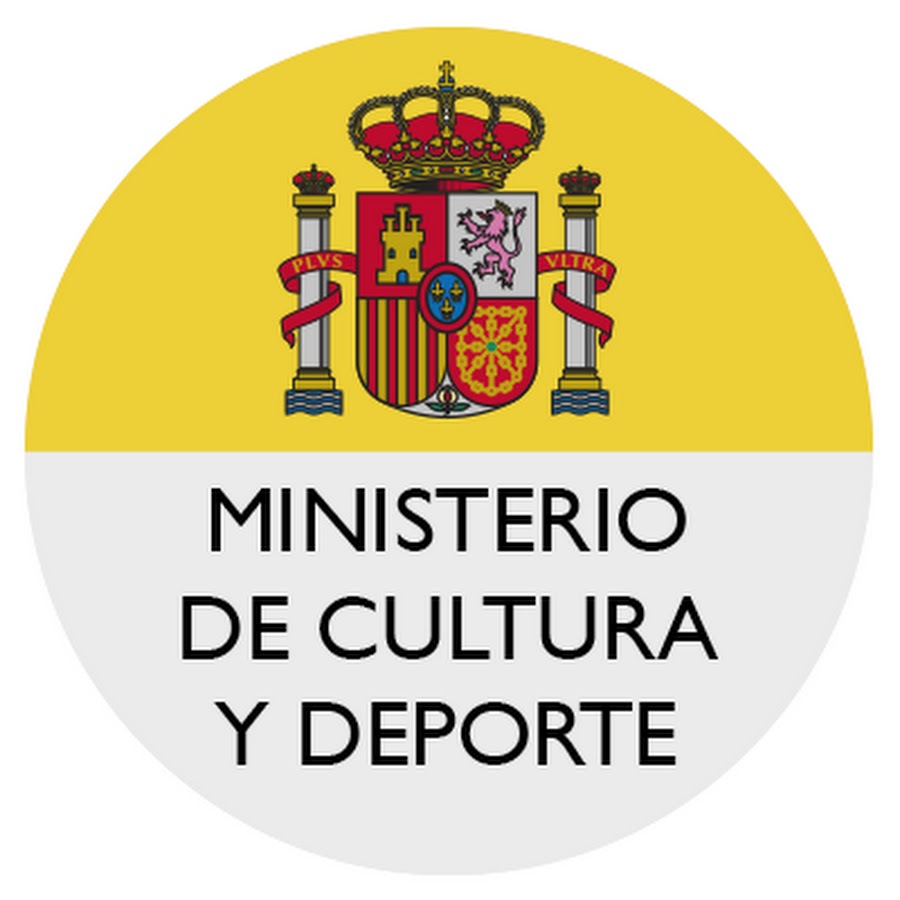 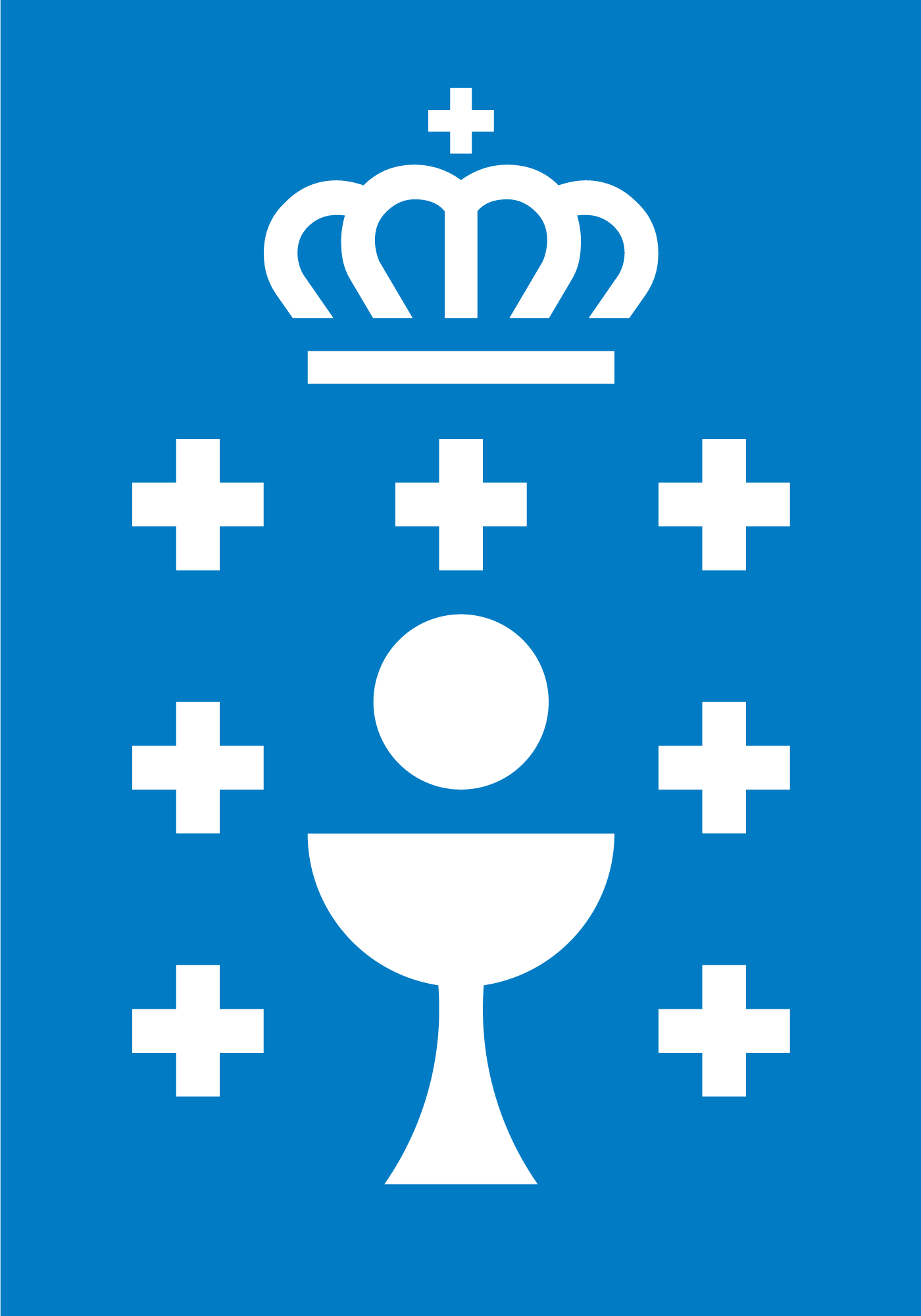 Becas
Becas Fundación Carolina
Becas MAEC-AECID
Becas Real Academia España en Roma
Becas IBEREX
Becas Banco Santander
Becas Excelencia (Xunta de Galicia)
2
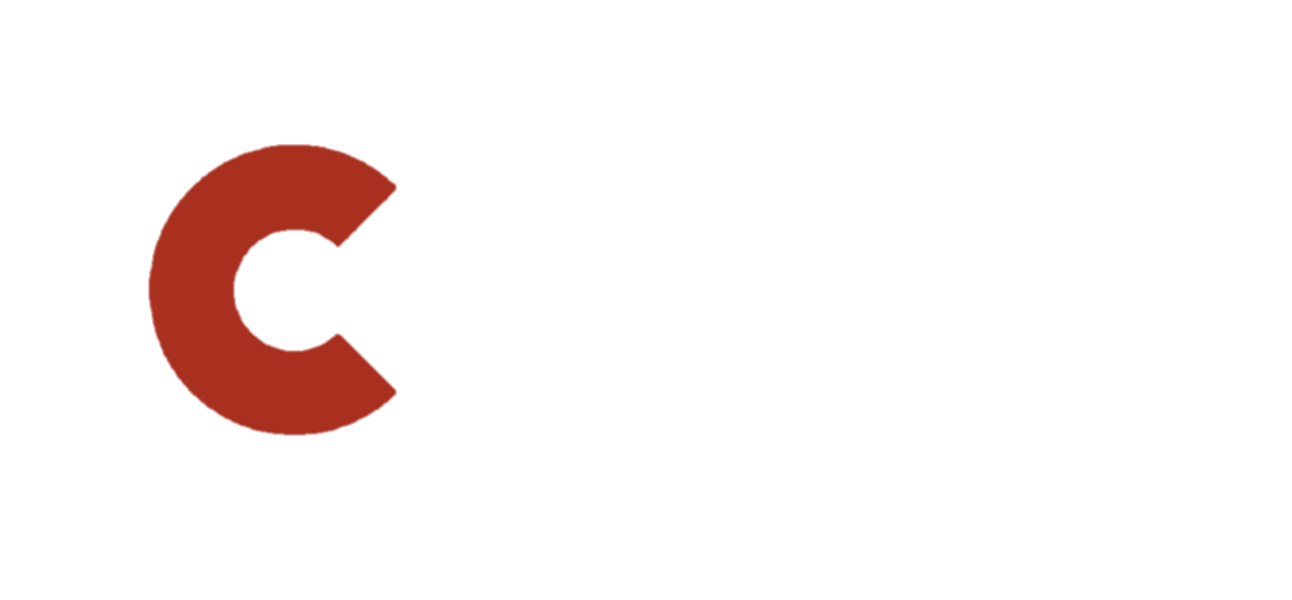 1. Fundación Carolina
Características
594 becas distribuidas en las siguientes modalidades:
236 becas de postgrado
90 becas de doctorado y estancias cortas postdoctorales
27 becas de movilidad de profesores
121 becas de estudios institucionales
120 renovaciones de becas de doctorado
Web: fundacioncarolina.es
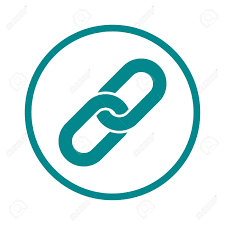 3
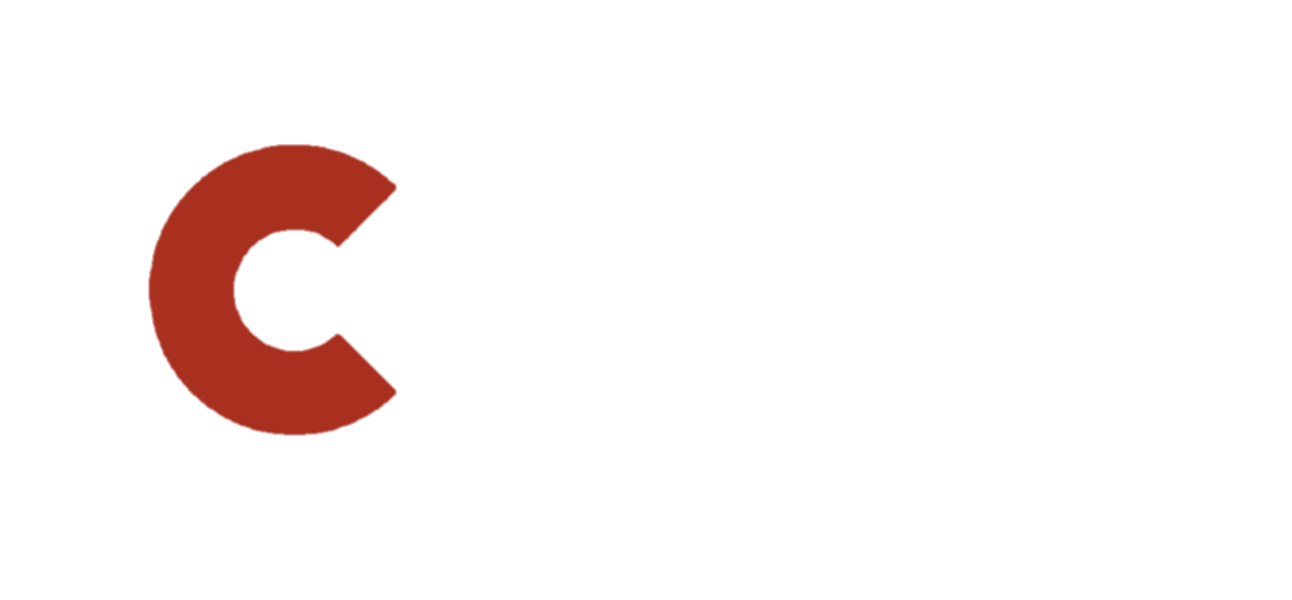 1. Fundación Carolina
Características
Dirigida a estudiantes de todos los países de Iberoamérica para que completen su formación en universidades y centros de estudios españoles.
Universitarios titulados o profesionales.
Finalidad: formar especialistas que logren un impacto positivo en sus respectivas comunidades.
Plazo: enero hasta marzo.
Solicitud Online
4
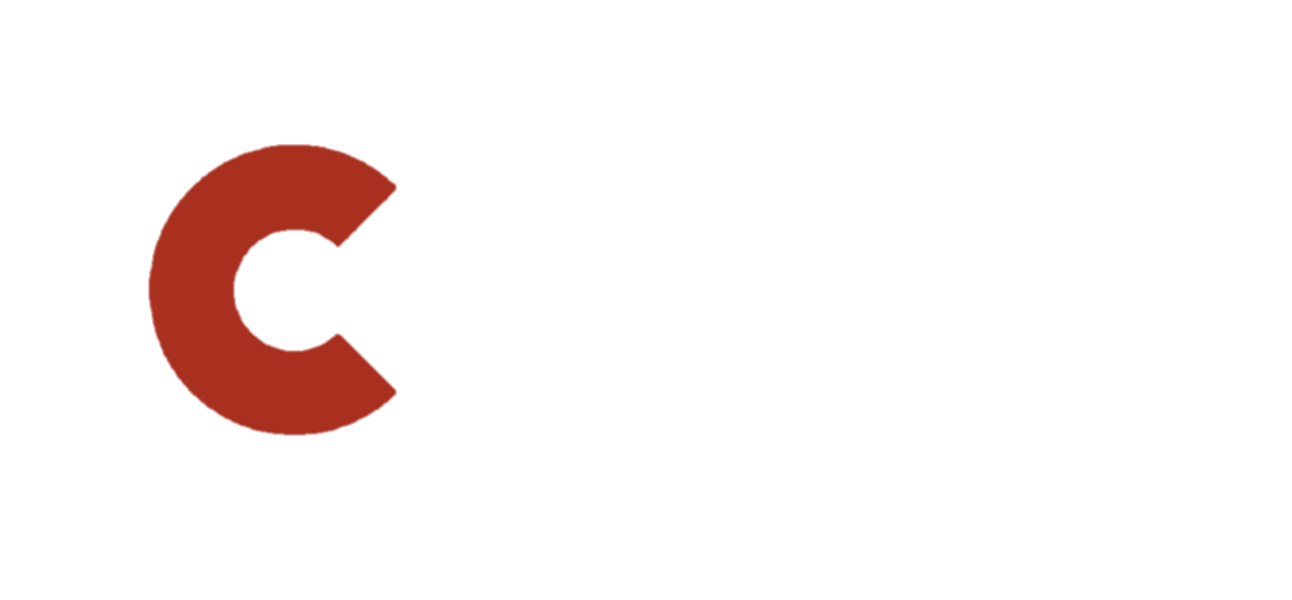 1. Fundación Carolina
Beneficios
Gastos que cubre

Pago de un porcentaje variable de la matricula.
Billete de avión de ida y vuelta.
Seguro de gastos médicos (no farmacéuticos).
Ayuda en manutención y alojamiento.
5
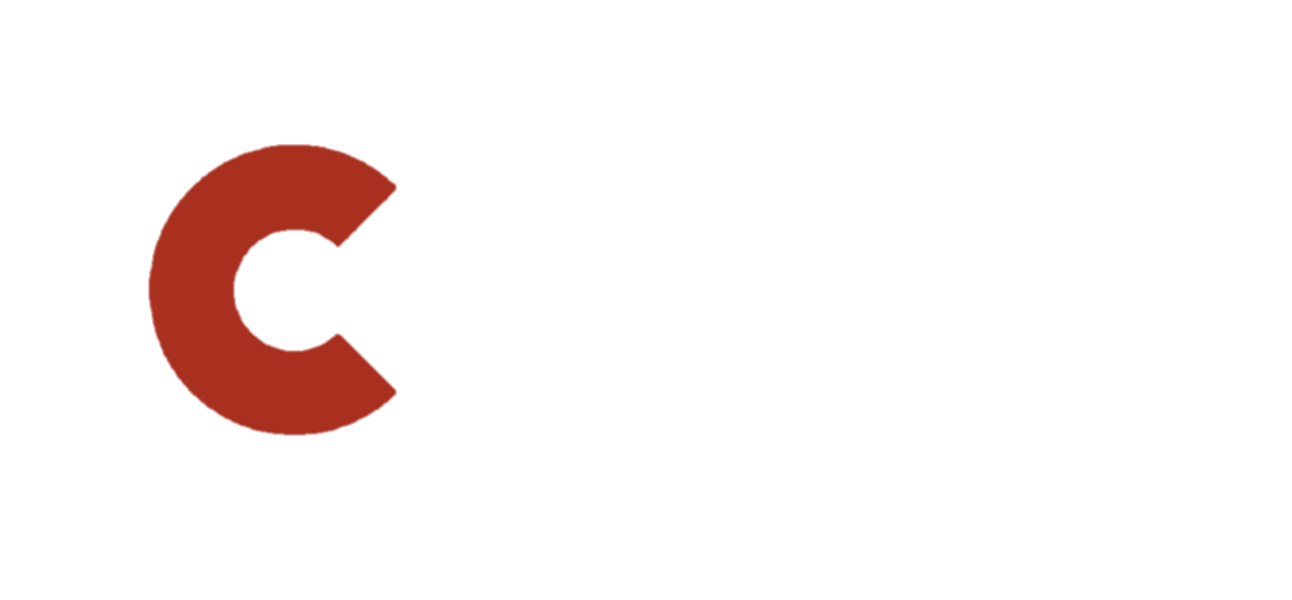 1. Fundación Carolina
Requisitos
Tener ciudadanía de algún país de América Latina.
 Registrar una cuenta en el sitio web de la Fundación Carolina.
 Tener título universitario legalizado en el país de origen.
 Tener título de Máster (Solo los que postulen a programas de doctorados).
 Ser docente o personal administrativo de una universidad iberoamericana.
 Contar con carta de aceptación al programa de doctorado por una universidad española.
 Tener certificado de compromiso de retorno al país de origen una vez culminado los estudios.
6
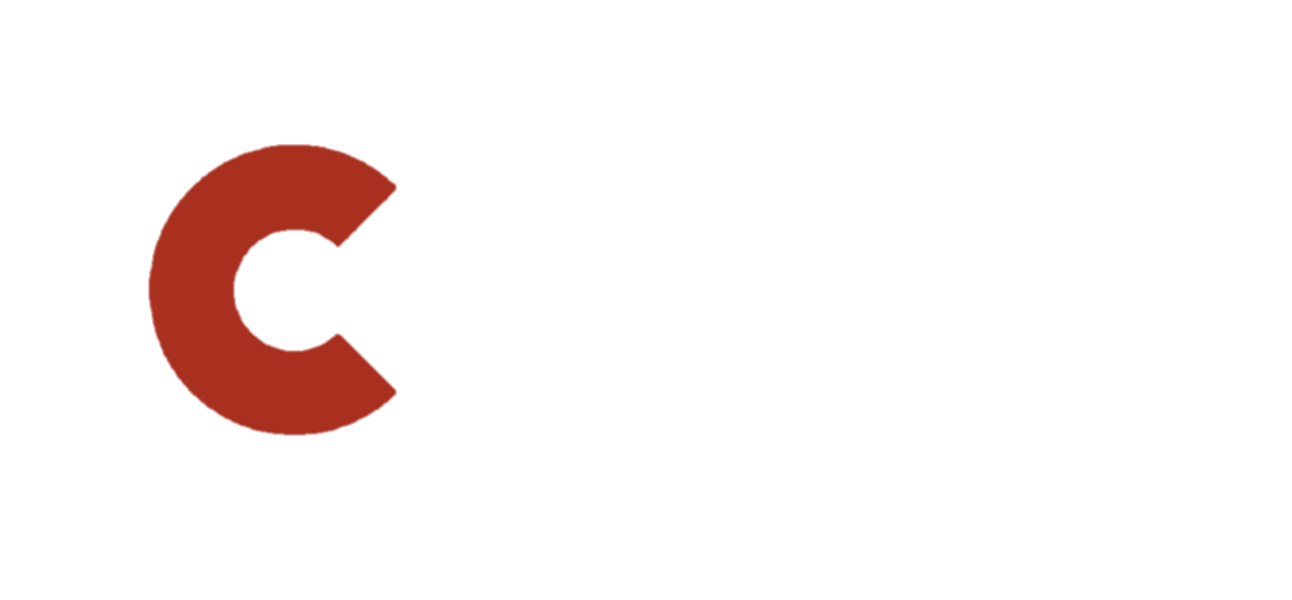 1. Fundación Carolina
Documentación
Carta de aceptación del becario debidamente firmada (tendrá que estar firmada en todas sus páginas para su validez).
 Copia legalizada del título de Licenciado o Ingeniero dependiendo del caso concreto.
 Certificado o Copia Legalizada de las notas o expediente académico donde se verifique las calificaciones del postulante; de sus estudios de pregrado universitarios.
 Copia de los documentos que demuestren los méritos profesionales alcanzados por el becario, mencionados en su solicitud.
 Fotocopia del pasaporte del postulante vigente.
 Certificado de domicilio expedido por alguna entidad pública del país donde resida el becario.
7
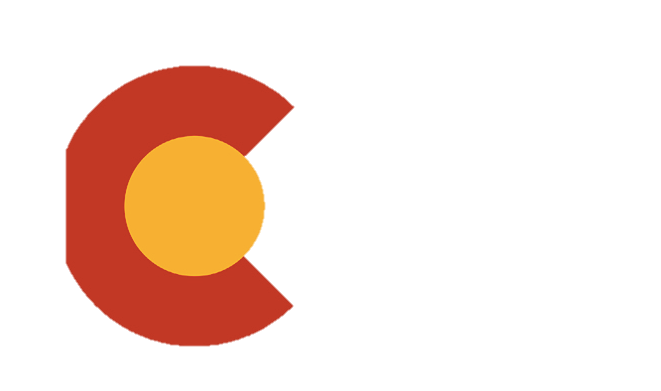 2. MAEC-AECID
Características
Oportunidades de formación y aprendizaje en disciplinas culturales, artísticas, científicas y académicas.
Temas: Música, Literatura, Diplomacia, Humanidades, Agua, Cooperación
Programas: 
MÚSICA
ASALE
MASTER UNIVERSITARIO 
ESCUELA DIPLOMÁTICA
Plazo:  febrero-abril
Solicitud Online.
8
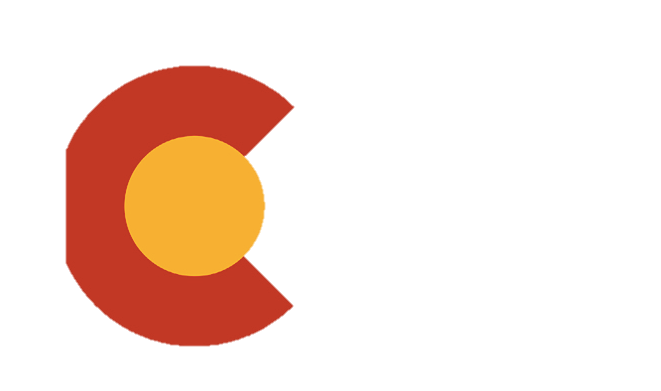 2. MAEC-AECID (Música)
Programa: MÚSICA 
Formación musical de excelencia en la Escuela Superior de Música Reina Sofía
Duración: 3 años + debe ser renovada anualmente

Beneficios

Una mensualidad de 2.400 €  y el resto de 1.000 €.
Ayuda de matrícula.
Seguro médico y accidentes.
9
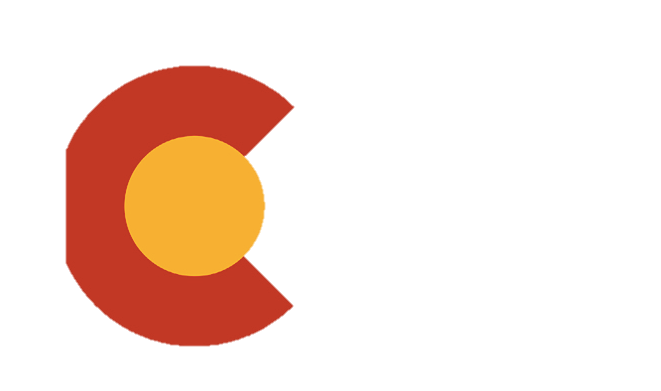 2. MAEC-AECID (Música)
Requisitos
Tener la pre-admisión en la Escuela Superior de Música Reina Sofía para alguno de los estudios2 de este programa.
No poseer el permiso de residencia en España. Quedan exceptuados los que gocen del estatuto de refugiado otorgado por el Reino de España,.
No poseer doble nacionalidad con algún país miembro de la Unión Europea, incluida España. 
Los solicitantes con doble nacionalidad, que no sea con un país miembro de la Unión Europea, deberán elegir la nacionalidad con la que desean cumplimentar el formulario de solicitud de beca y, en consecuencia, aportar los datos de identificación correspondientes a la misma. 
No haber sido becario de la AECID, ni de la Fundación Carolina, desde las convocatorias 2011-2012.
Estar en posesión de pasaporte nacional en el momento de incorporarse en la Escuela Superior de Música Reina Sofía.
En el caso de haber sido residente fiscal español en el pasado, Hallarse al corriente, de las obligaciones tributarias y de Seguridad Social españolas.
10
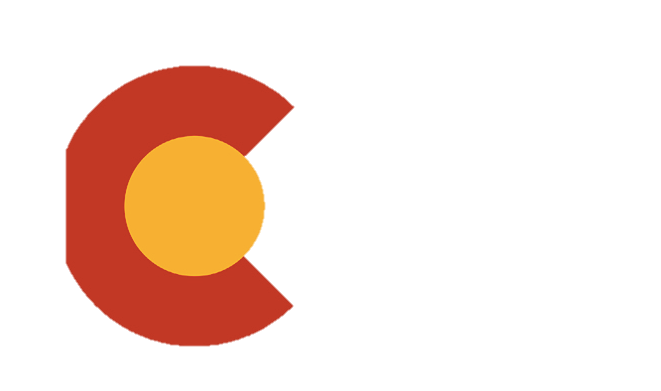 2. MAEC-AECID (Música)
Documentación
Copia de la solicitud de pre-admisión en la Escuela Superior de Música Reina Sofía para el curso 2022/2023.
Copia del documento de identidad personal o del que reglamentariamente lo sustituya.
Currículum vitae.
Certificado de estar al corriente con la Agencia Tributaria.
11
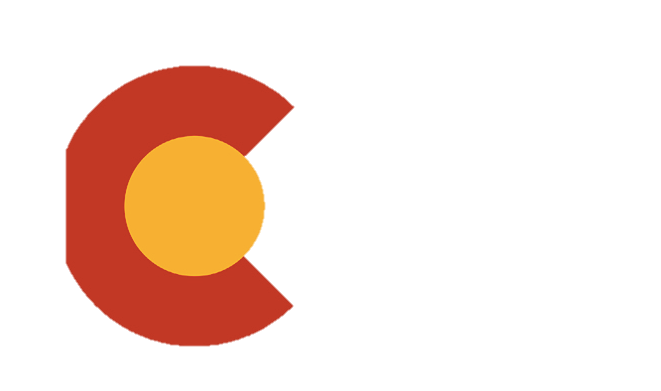 2. MAEC-AECID (ASALE)
Programa: ASALE 
Máster en lexicografía y estancias de colaboración formativas en las sedes de las Academias asociadas a la Real Academia de España (RAE)
Para profesionales afines a la lingüística y filología hispánicas que deseen realizar el Master de Lexicografía Hispánica y Corrección Lingüística de la Universidad de León.
Periodo de aprendizaje y una estancia formativa: Master presencial de Lexicografía en la Universidad de León y estancia formativa en la Academia de la Lengua española del país. 
Los interesados en esta beca solo podrán aplicar en la academia de su país.
12
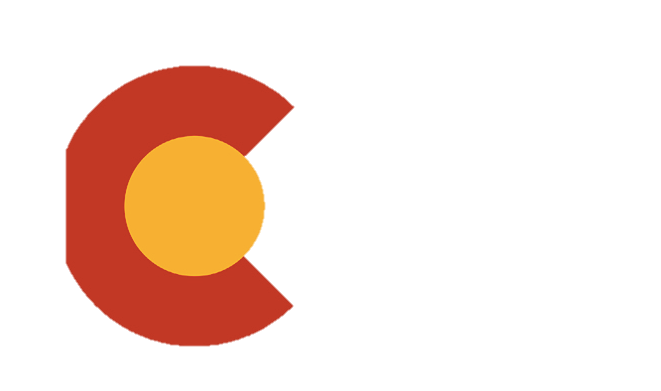 2. MAEC-AECID (ASALE)
Características
Modalidades
  Para cursar el módulo presencial del máster en Madrid y León (enero-junio de 2023).
  Para realizar el módulo de prácticas a tiempo completo en la academia del país de origen del beneficiario (julio-diciembre de 2023).
  Para desarrollar, una vez finalizado el máster, una estancia de colaboración formativa en dicha academia (enero-diciembre de 2024).
Beneficios
Una mensualidad de 2.200€  y el resto de 1.000€. 
Seguro médico y accidentes.
13
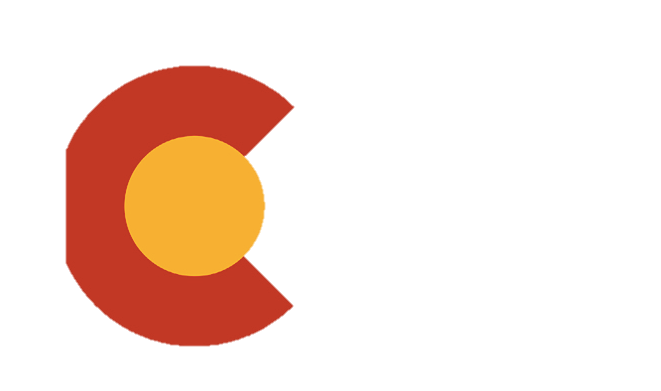 2. MAEC-AECID (ASALE)
Requisitos
El aspirante solo podrá solicitar beca para la academia de su país. 
No poseer doble nacionalidad con algún país miembro de la Unión Europea incluida la española. Los solicitantes con doble nacionalidad, que no sea con un país miembro de la Unión Europea, deberán elegir la nacionalidad con la que desean cumplimentar el formulario de solicitud de beca.
No haber sido becario de la AECID, a excepción de los beneficiarios de beca de nueva concesión del Programa ASALE de la convocatoria 2021-2022.
Poseer título universitario superior en materias afines a la Lingüística y Filología hispánicas.
En caso de haber sido residente fiscal español en el pasado, hallarse al corriente, en su caso, de las obligaciones tributarias y de Seguridad Social españolas.
Edad no superior a 45 años a 31 de diciembre de 2022.
14
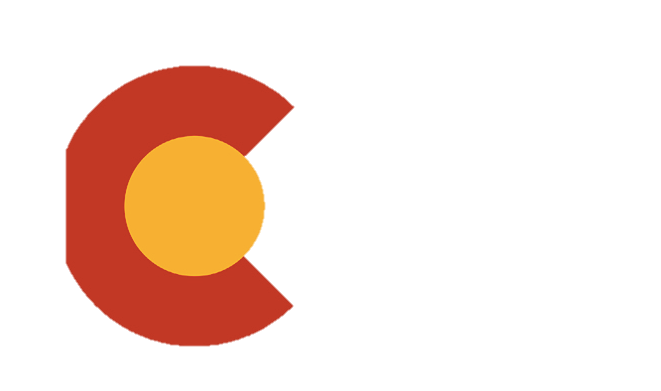 2. MAEC-AECID (ASALE)
Documentación
Copia del documento de identidad personal o del que reglamentariamente lo sustituya.
  Copia del título universitario obtenido, expedido por la Universidad o Centro.
  Currículum vitae señalando, en su caso, la experiencia lexicográfica. 
  Justificante del trámite de admisión en el máster. 
  Prueba de admisión en el Master de Lexicografía de la Universidad de León en colaboración con la Real Academia Española.
15
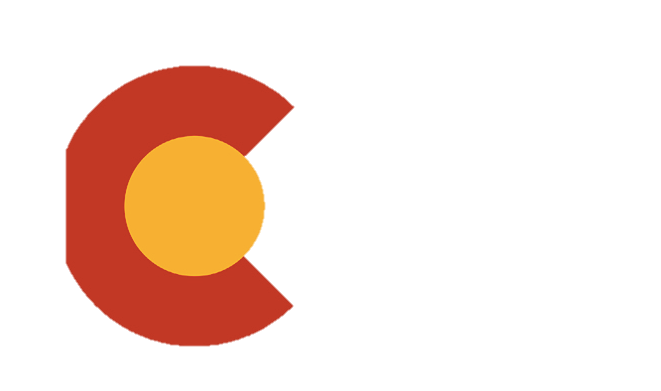 2. MAEC-AECID (Máster)
Programa: MÁSTER 
Programa de Becas de Máster para funcionarios y personal integrado en los sistemas públicos de países de América Latina.
Becas a funcionarios o personal integrado de los sistemas públicos, incluido el sistema educativo y universitario, de los países de América Latina incluidos en las estrategias bilaterales de la Cooperación Española, para la realización de másteres universitarios (oficiales) de carácter presencial. 

Contribuye a recuperar la Cooperación Española como política palanca al servicio de los ODS.
16
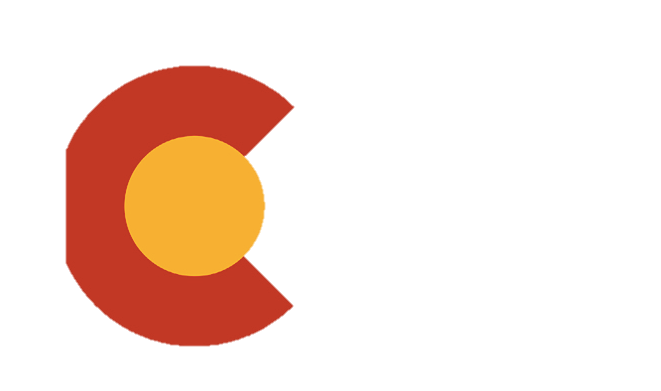 2. MAEC-AECID (Máster)
Características
Máster deberá estar relacionado con alguna de las líneas de acción en las que se enmarcan las actuaciones de la Cooperación Española según el V Plan Director (a excepción de la línea Agua limpia y saneamiento).
Beneficios
1era mensualidad 2.400 € + resto de mensualidades 1.200 €.
Ayuda de matrícula, incluidas tasas administrativas.
Seguro de asistencia sanitaria en España.
Seguro de accidentes.
Modalidades
Master Universitario.
Master Agua.

Duración: 10 meses
17
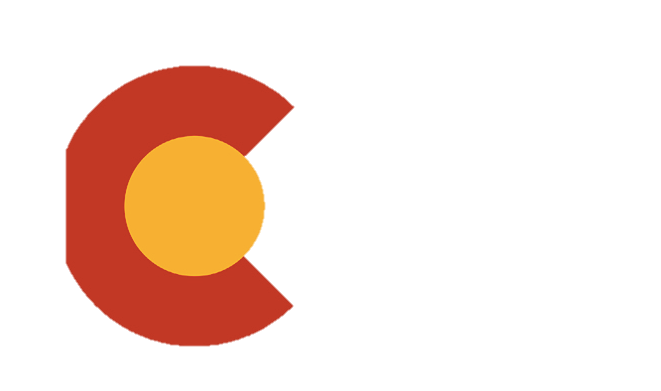 2. MAEC-AECID (Máster)
Requisitos
Ser funcionario o personal integrado en el sistema público del país candidato.
Poseer autorización del Gobierno del país de procedencia del candidato. 
No ser nacional español ni residente fiscal español.
No encontrarse en situación de estancia por estudios en España.
No poseer doble nacionalidad con algún país miembro de la Unión Europea. 
No haber sido becario de la AECID, ni de la Fundación Carolina desde 2011-2012.
18
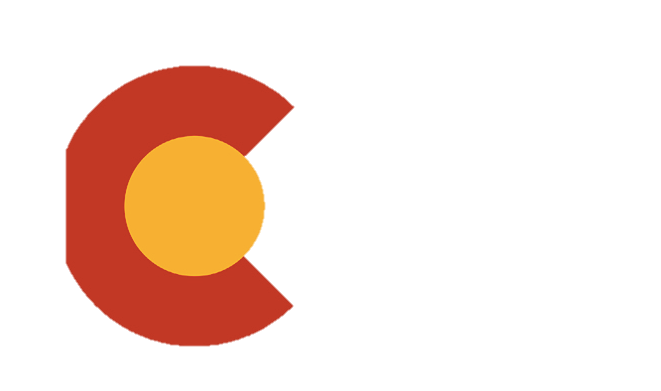 2. MAEC-AECID (Máster)
Documentos
Pasaporte en vigor.
  Acreditación de la relación contractual o de dependencia del organismo oficial de trabajo.
  Justificante del trámite de pre-admisión en el Master solicitado. 
  Autorización gubernamental correspondiente del país de procedencia del candidato.
  Declaración Responsable.
  Currículum Vitae. 
  Copia documento de identidad personal.
  Copia documento acreditativo de conocimiento de idioma. Si el master se imparte en un idioma distinto del español.
19
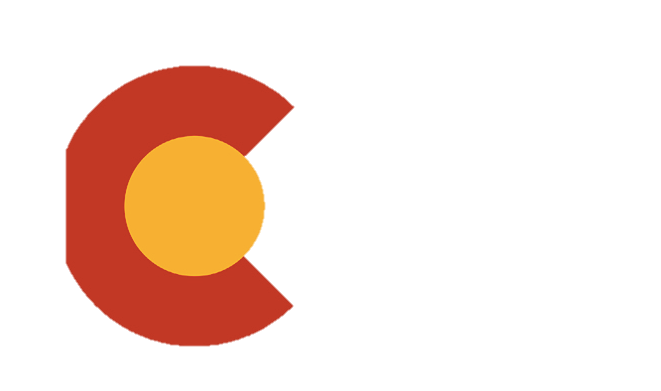 2. MAEC-AECID (Máster Agua)
* Máster AGUA
Oportunidad de formación en el ámbito de la gestión del ciclo urbano del agua a profesionales del sector para la realización de un máster universitario o proprio, de carácter presencial.

  Beneficios
  1era mensualidad 2.400 € + resto de mensualidades 1.200 €.
  Ayuda de matrícula, incluidas tasas administrativas.
  Seguro de asistencia sanitaria en España.
  Seguro de accidentes.
20
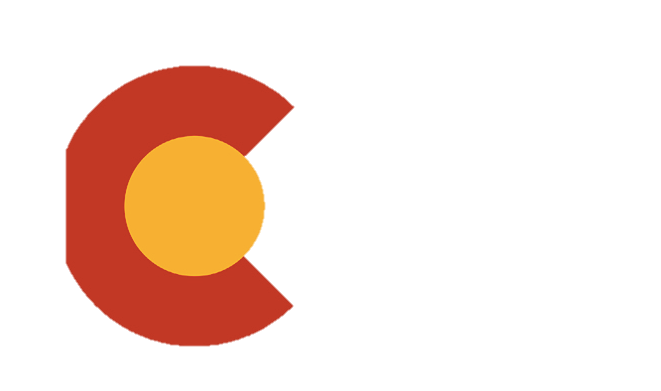 2. MAEC-AECID (Máster Agua)
* Máster AGUA
Requisitos

  Tener experiencia profesional acreditada de al menos 2 años en el ámbito de planificación, ejecución, u operación de sistemas de abastecimiento de agua y saneamiento urbanos.
   No ser nacional español ni residente fiscal español.
   No encontrarse en situación de estancia por estudios en España.
   No poseer doble nacionalidad con algún país miembro de la Unión Europea. 
   No haber sido becario de la AECID, ni de la Fundación Carolina desde 2011-2012.
21
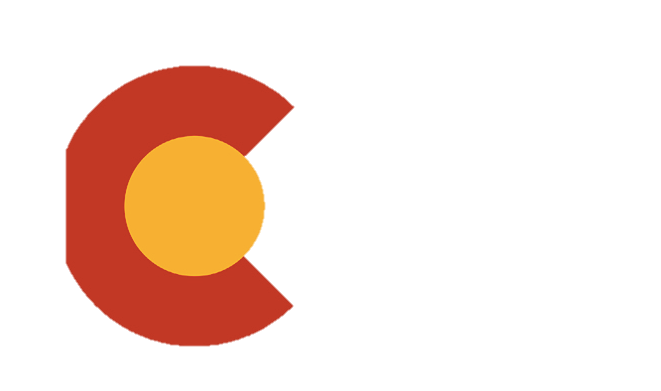 2. MAEC-AECID (Máster Agua)
* Máster AGUA
Documentación

  Pasaporte en vigor. 
  Acreditación de estar desarrollando en la actualidad (o almenas 2 años) de actividad laboral relacionada con el ciclo integral del agua. 
  Justificante del trámite de pre-admisión en el Master solicitado. 
  Currículum Vitae. 
  Copia documento de identidad personal
  Copia documento acreditativo de conocimiento de idioma. Si el master se imparte en un idioma distinto del español.
  Declaración Responsable
22
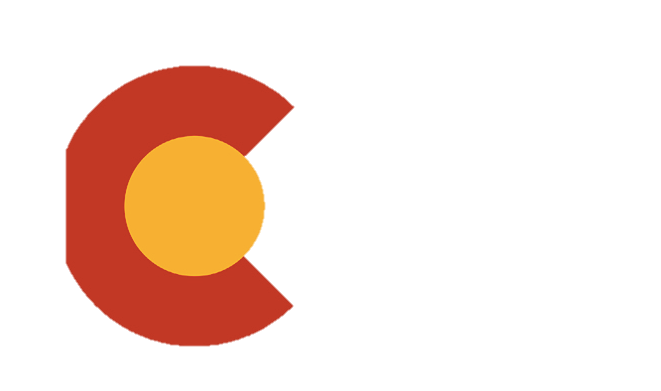 2. MAEC-AECID (E.D.)
Programa: ESCUELA DIPLOMÁTICA 
Formación en la Escuela Diplomática de España. Para funcionarios o empleados de organismos públicos de países latinoamericanos. 
Duración: 9 meses
Beneficios
 1era mensualidad 2.400 € + resto de mensualidades 1.200 €.
 Ayuda de matrícula, incluidas tasas administrativas.
 Seguro de asistencia sanitaria.
 Seguro de accidentes.
23
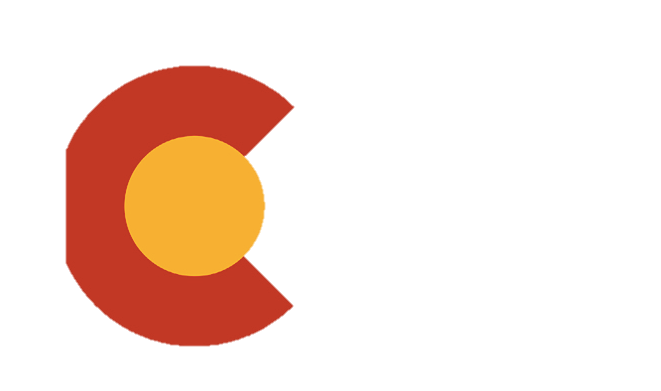 2. MAEC-AECID (E.D.)
Requisitos
Ser funcionario o personal integrado en el sistema público del país del candidato. 
Poseer autorización del Gobierno del país de procedencia del candidato. 
No ser nacional español ni residente.
No encontrarse en estancia por estudios en España
No poseer doble nacionalidad con algún país miembro de la Unión Europea. 
 No haber sido becario de la AECID, ni de la Fundación Carolina desde las convocatorias 2011-2012.
24
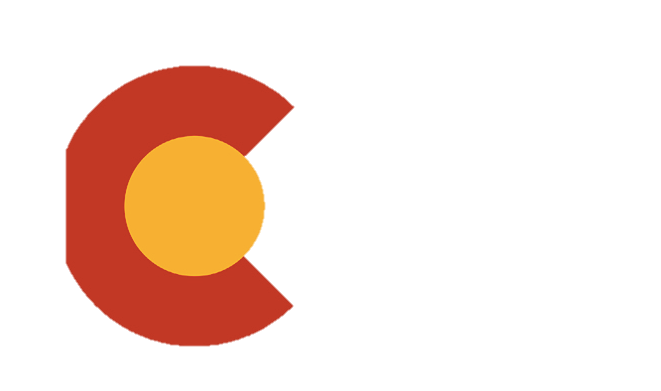 2. MAEC-AECID (E.D.)
Documentación
Acreditación de la relación contractual o de dependencia del organismo oficial de trabajo. 
Autorización de la autoridad gubernamental correspondiente del país de procedencia del candidato. 
 Justificante del trámite de pre-admisión en el máster. 
Copia del documento de identidad personal. 
Currículum vitae.
25
3. Real Academia de España en Roma
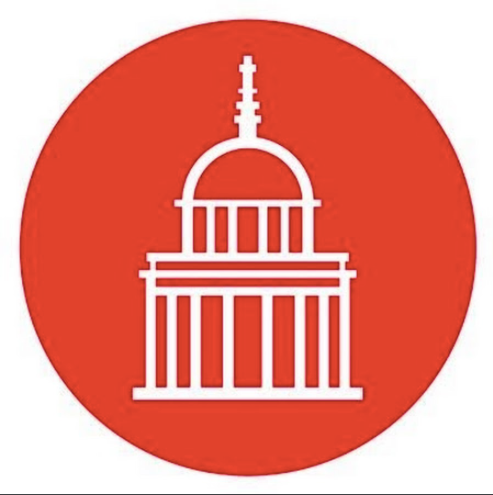 Características
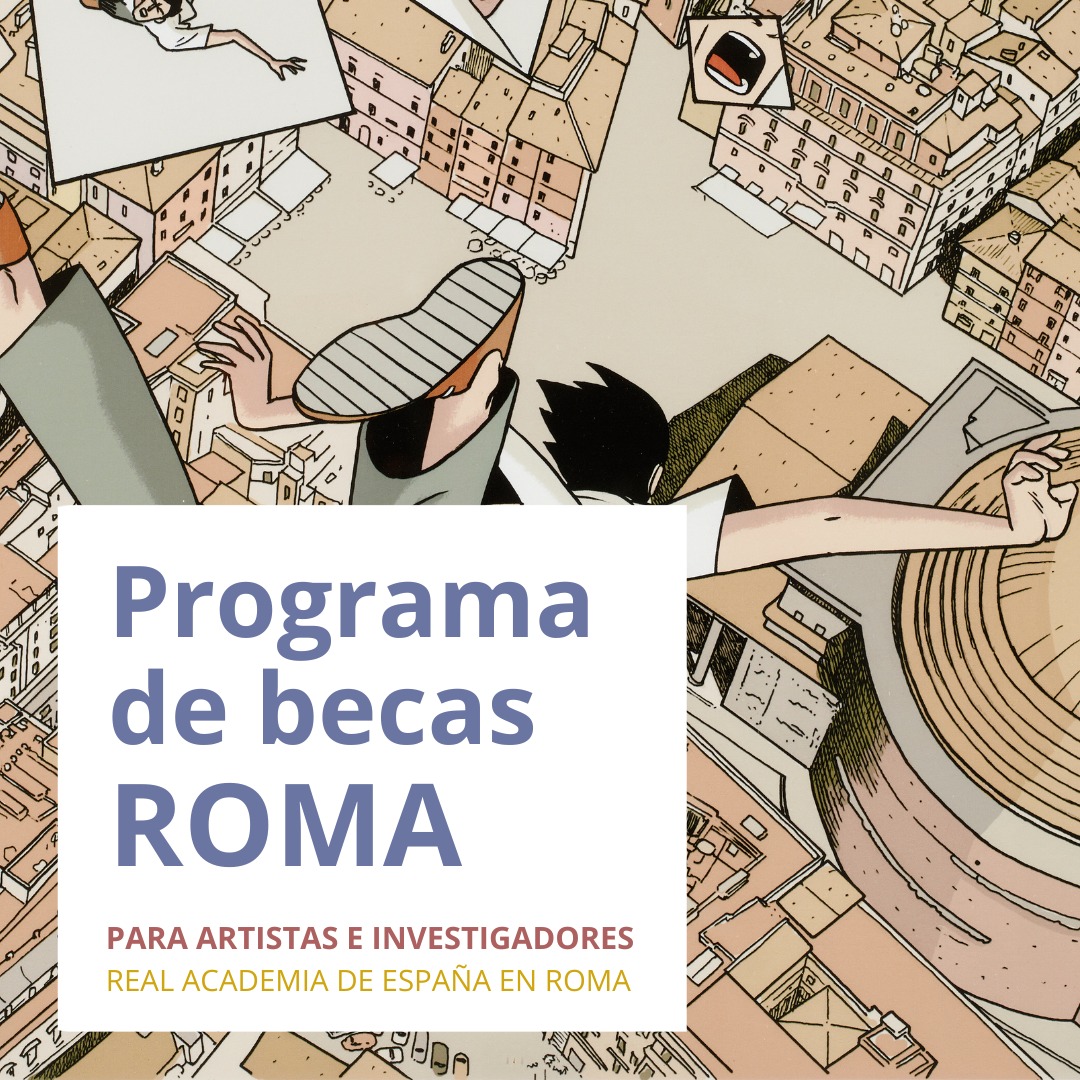 Formación de creadores, restauradores e investigadores, con ánimo de hacer de esta institución una plataforma de proyección internacional creativa de Iberoamérica y lograr una mayor vinculación cultural con Europa. Dirigidas a artistas, investigadores y creadores.
Objeto: financiación de proyectos de excelencia para ciudadanos Iberoamericanos.
Duración: 8 meses.
Plazo: hasta marzo.
Solicitud Online.
Web: accademiaspagna.org
26
3. Real Academia de España en Roma
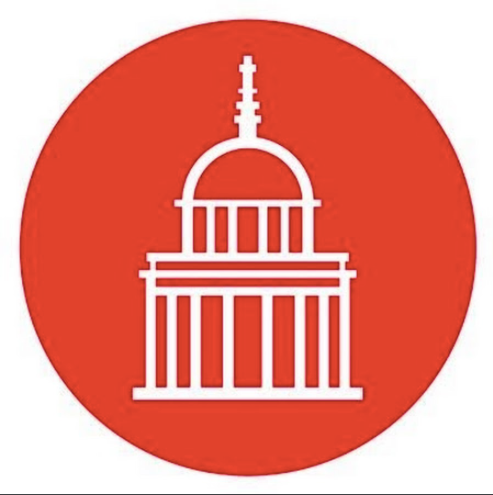 Beneficios
Gastos que cubre

Alojamiento en la Academia, sin manutención.
Seguro de asistencia sanitaria en viaje.
Seguro de accidentes.
Gastos de producción.
Dotación

  1era mensualidad: 2.400 €
  Resto de mesulidades:1.200 €
27
3. Real Academia de España en Roma
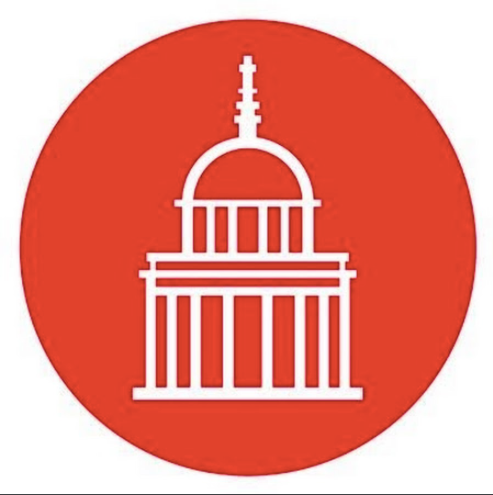 Disciplinas

Artes plásticas y visuales (escultura, pintura, grabado, cómic, fotografía, instalaciones, arte urbano…) 
Audiovisuales (cine, videocreación, tecnologías experimentales, videojuegos…) 
Diseño y otras prácticas creativas (diseño de moda, diseño gráfico, diseño de producto, gastronomía…) 
Artes escénicas y performativas (teatro, performance, danza…) 
Literatura (poesía, novela, ensayo, teatro, novela gráfica, texto dramático…) 
Música (creación musical, musicología, arte sonoro e interpretación …)
Arquitectura (estudios y proyectos arquitectónicos, urbanismo, paisajismo, ecología urbana…) 
Bienes culturales (Archivística, biblioteconomía y documentación; conservación y restauración, …) 
Estudios teóricos (estética, historia, crítica del arte, museología, comisariado, mediación artística, filosofía, antropología, humanidades…) 
Otras prácticas o estudios.
Proyectos
Tipos

Artísticos o de creación.
Investigación, que tengan vinculación con Italia o con la propia Academia.
28
3. Real Academia de España en Roma
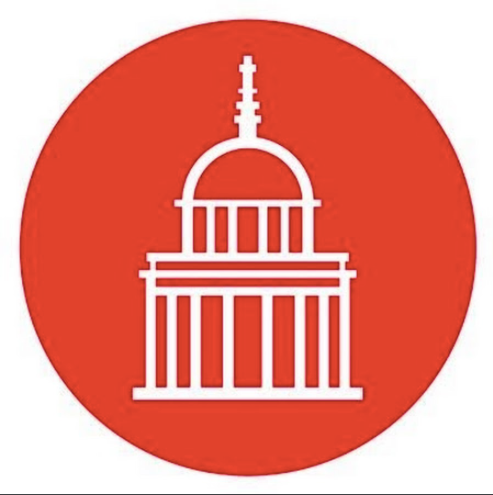 Requisitos
Estar en posesión de pasaporte nacional (español) en el momento de incorporarse a la Academia. 
 Poseer una de las siguientes categorías: 
	-Artista o creador de demostrable trayectoria.
	-Investigador en áreas afines a alguna de las especialidades mencionadas .	   		
 Hallarse al corriente, en su caso, de las obligaciones tributarias y de Seguridad Social españolas.
29
3. Real Academia de España en Roma
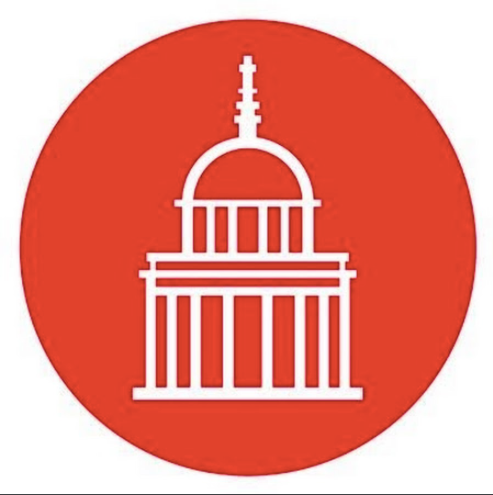 Documentación
Copia del documento de identidad personal o del que reglamentariamente lo sustituya.
Declaración responsable firmada relativa a no tener la residencia en España ni encontrarse en situación de estancia por estudios conforme al modelo que figura como Anexo IX.
Currículum vitae. 
Copia del Título Universitario, si el tipo de solicitud de beca es el de investigador.
Copia de la certificación académica personal.
Declaración responsable.
30
4. IBEREX
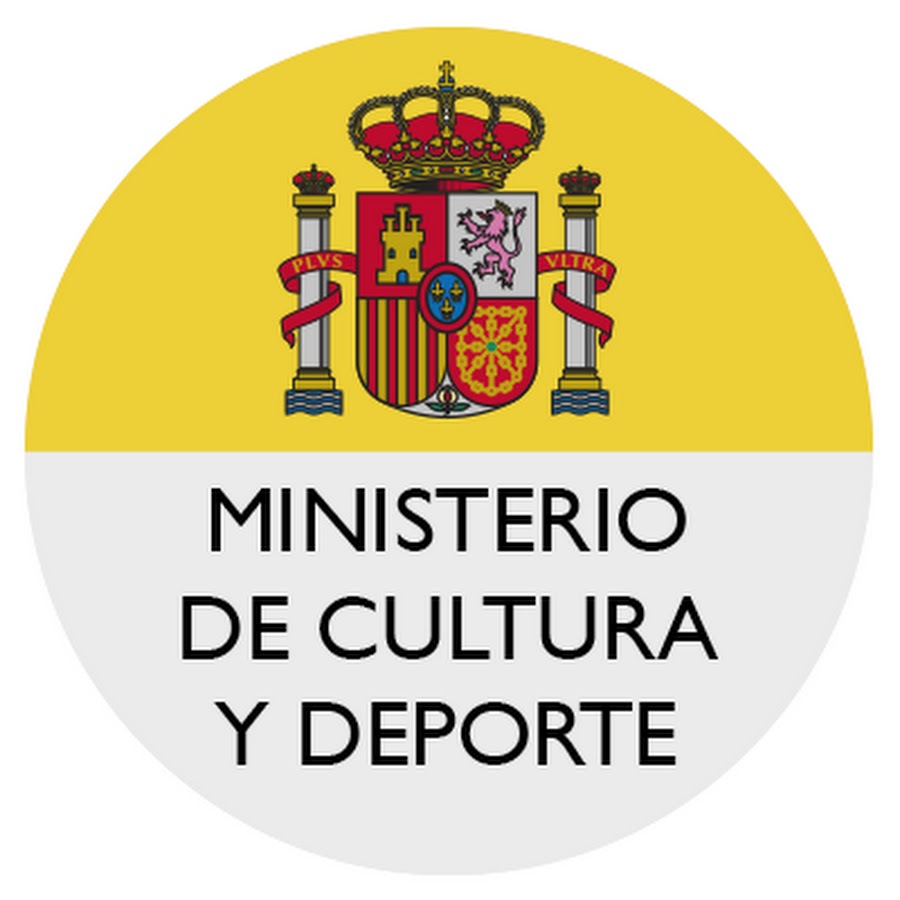 Características
20 ayudas:
4 destinadas a gestión de museos y colecciones museísticas
2 destinadas a gestión bibliotecaria y patrimonio bibliográfico
4 destinadas a gestión de archivos y patrimonio documental
10 destinadas al curso de desarrollo de proyectos audiovisuales iberoamericanos.
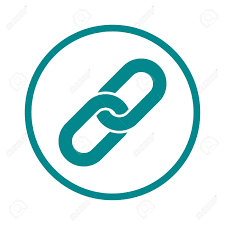 Web: culturaydeporte.gob.es/cultura/cooperación/sc/becas-ayudas-subvenciones/programa-iberex.html
31
4. IBEREX
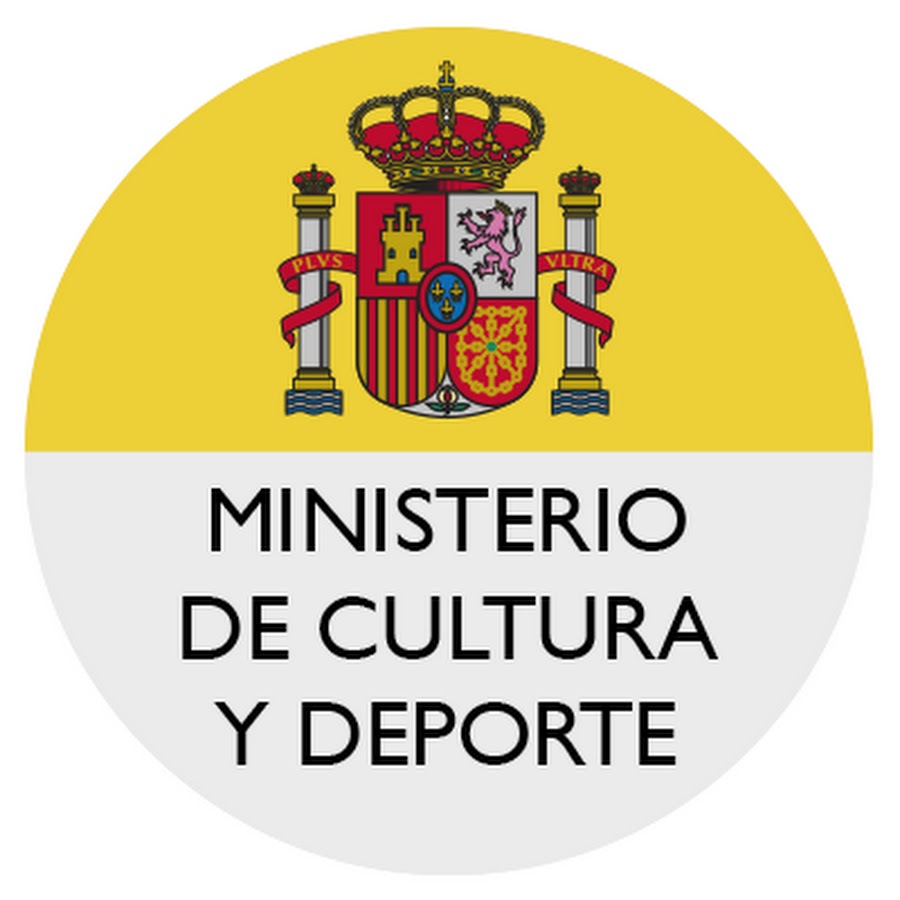 Beneficios
Características
Dirigidas a latinoamericanos para prácticas formativas en los distintos ámbitos relacionados con la cultura en cursos y estancias, en España.
Objeto: Prácticas formativas impartidas por los organismos especializados y unidades sectoriales del Ministerio de Cultura y Deporte.
Temas: Artes, Humanidades, Educación, Museos, Bibliotecas, Cine, Archivos.
Duración: entre 6 semanas y 2 meses. 
Plazo: abril-mayo.
Solicitud Online.
Gastos que cubre

Pago anticipado de la ayuda.
Importe individualizado a cada beneficiario (desde 3.800 € mensuales).
Seguro medico (no farmacéutico).
32
4. IBEREX
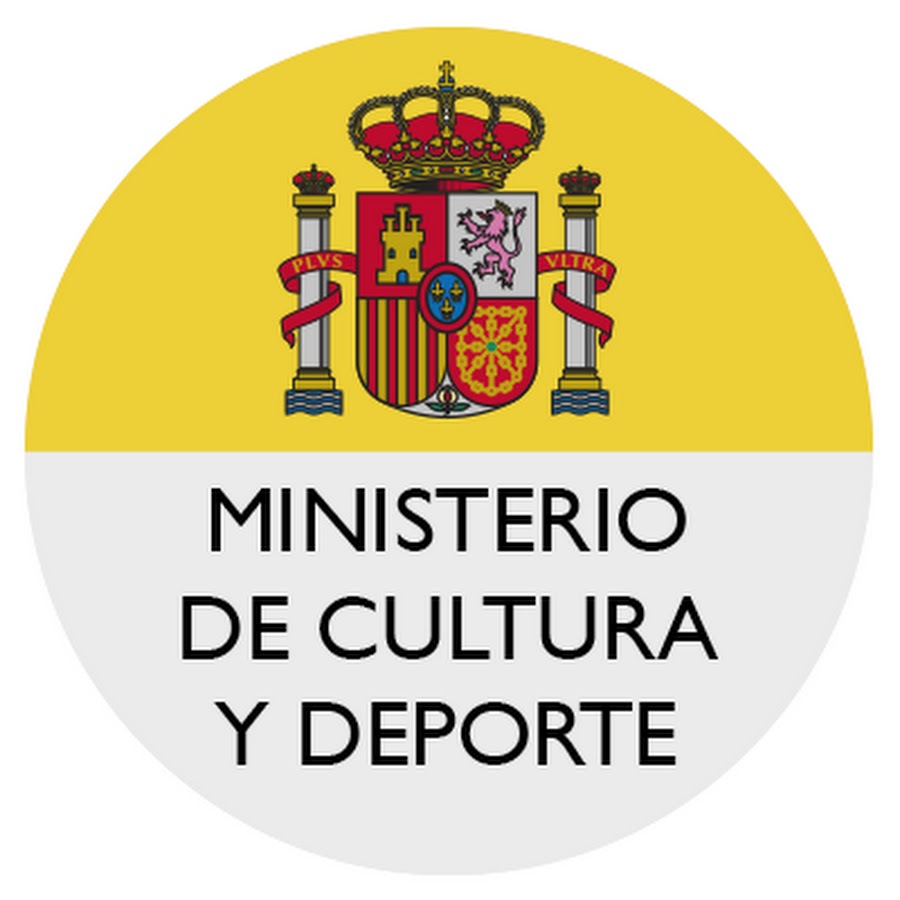 Requisitos
No haber disfrutado de una ayuda IBEREX en convocatorias anteriores, así como quienes hubieran presentado solicitudes durante tres años consecutivos sin haber resultado elegidos.
  Experiencia, según el ámbito de la práctica profesional que se solicite, en la gestión cultural en organismos públicos de su país de origen y/o en entidades privadas de reconocido prestigio.
  No realizar actividades en territorio español que estén sujetas a obligaciones tributarias ni de Seguridad Social.
  Acreditar estar trabajando en una institución o entidad relacionada con el objeto de la beca en el momento de solicitar la ayuda.
  No ser residente en España.
  No estar sujeto a obligaciones tributarias ni de la Seguridad Social Española. 
  Estar trabajando en una entidad o institución relacionada con el objeto de la beca.
33
4. IBEREX
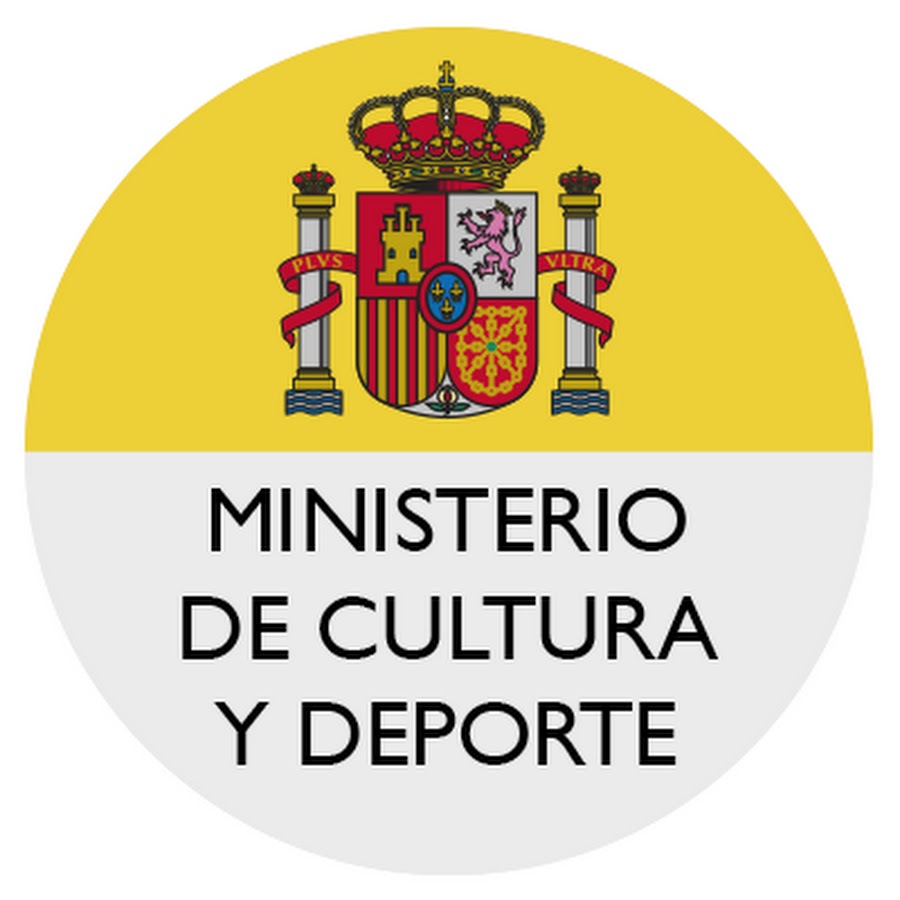 Documentación
Pasaporte en vigor.
 Contrato o certificación de la entidad u organismo en el cual el individuo tuvo una experiencia profesional.
 Titulación acreditada, en el ámbito específico del programa solicitado. 
 Acreditación de trabajo en la entidad u organismo en la cual se encuentra el individuo en el momento de la solicitud de la ayuda.
34
5. Becas Banco Santander
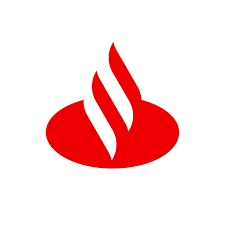 Características
Becas en: ayuda económica para estudios universitarios, movilidad académica, cursos de formación, prácticas e investigación

 No hace falta ser cliente del Banco Santander para ser beneficiario

 Convocatorias abiertas a lo largo de todo el año (dependiendo de la modalidad)

 Para muchas de ellas no hace falta tener la nacionalidad española
Web: https://app.santanderopenacademy.com/es/program/search?resourceType=SOA_GRANT
35
6. Becas Excelencia (Xunta de Galicia)
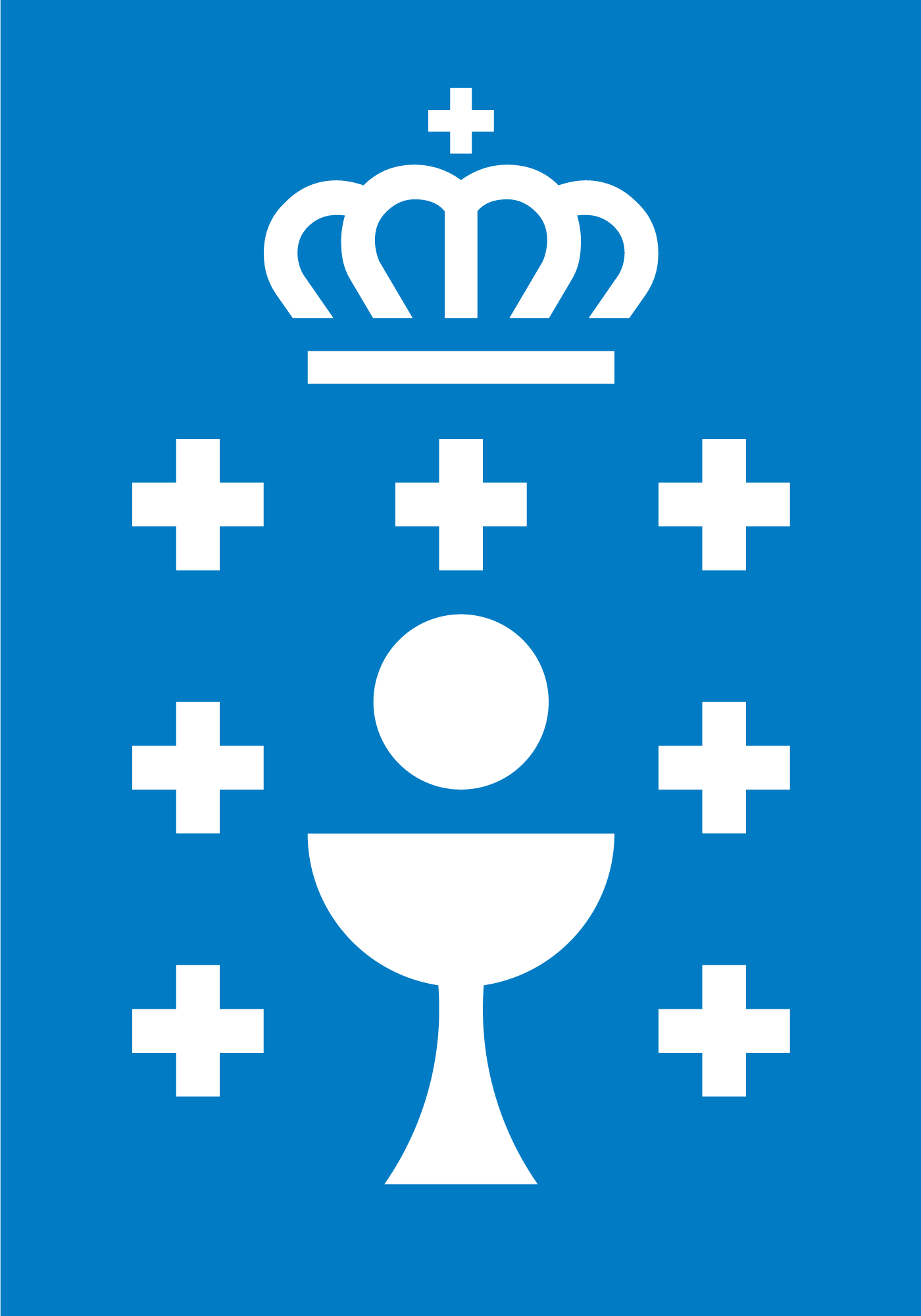 Características
250 becas de máster universitario de 1 año o 1 ½, modalidad presencial o semipresencial
¿Qué máster?: +90 másteres en Universidad de A Coruña, Universidad de Vigo o Universidad de Santiago de Compostela

¿Cuantía de la beca?:

¿Qué gastos cubre?: Tasas y matrícula universitaria del máster; traslado a Galicia; costes de alojamiento y manutención
Web: https://emigracion.xunta.gal/es/campana-BEME-2024-2025
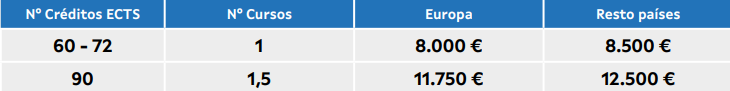 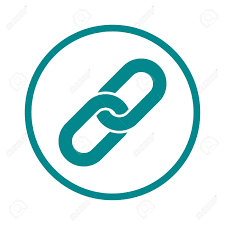 36
6. Becas Excelencia (Xunta de Galicia)
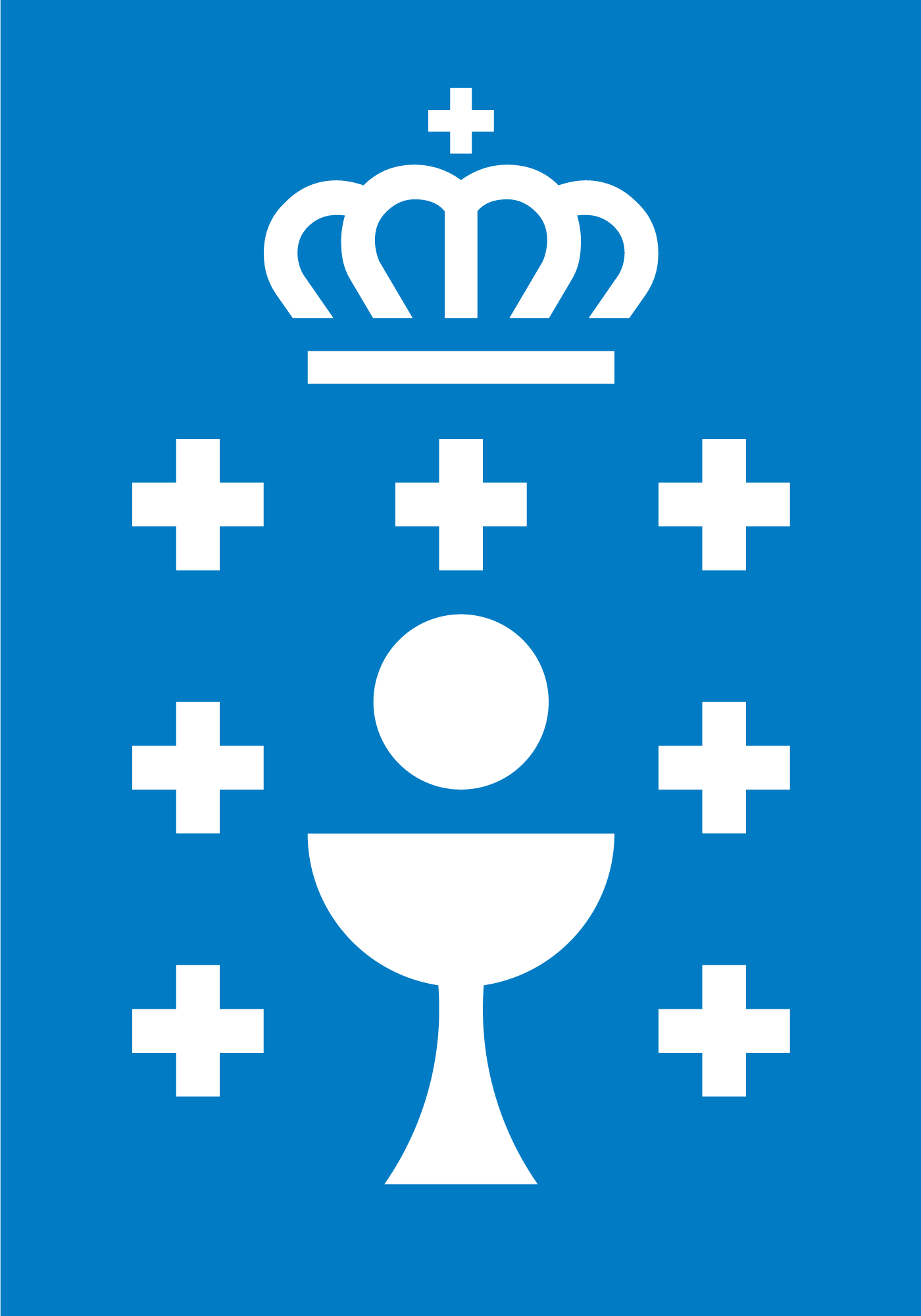 Requisitos
Tener nacionalidad española
Ser menor de 40 años
Vínculo con Galicia en alguna de estas modalidades:
           1. Nacimiento
           2. Consanguinidad
           3. Residencia continuada por más de 10 años antes de emigrar    
Titulación universitaria que dé acceso a un máster
Residencia fuera de España al momento de presentarse y en los últimos 24 meses. Estar vinculado a Galicia en el PERE (Solo para personas nacidas fuera de Galicia)
Para ser beneficiario/a, es necesario estar admitido/a y matriculado/a en un máster del listado ofertado antes de los primeros días de agosto
37
6. Becas Excelencia (Xunta de Galicia)
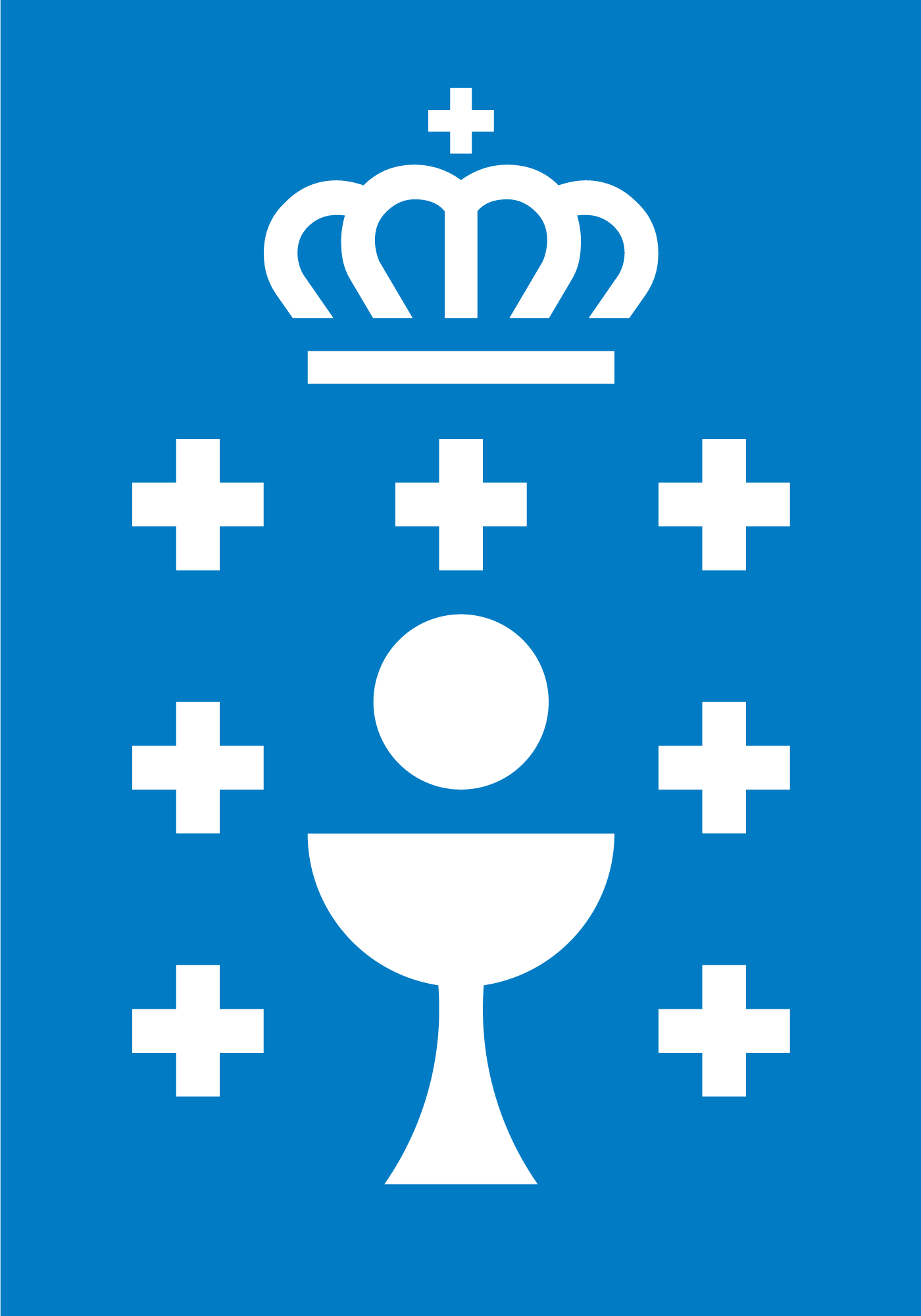 Documentación
Certificado de nacimiento, DNI o pasaporte español 
Certificado de nacimiento de todos los familiares en línea ascendente hasta llegar a la persona nacida en Galicia. 
Documentación acreditativa de residencia en Galicia durante 10 años continuados 
Título universitario/diploma o certificado de título en trámite. 
Certificado del expediente académico con todas las materias cursadas y las calificaciones obtenidas. 
Escala de evaluación/calificación y nota mínima (para títulos obtenidos fuera de España). 
Declaración de Equivalencia de Nota Media (para títulos obtenidos fuera de España). 
Certificado de inscripción de matrícula en el Registro de Matrícula Consular, certificado de residencia histórico emitido en país de origen, recibos de sueldo o nóminas, historia laboral. 
Certificado de inscripción en el PERE (Padrón de Españoles Residentes en el Extranjero emitido por el INE) de la provincia gallega que corresponda, con fecha de 2024. 
Formalizar la matrícula en el plazo establecido. Aportar el justificante de matrícula a través de la plataforma Beme. La matrícula se pagará después de recibir el importe de la beca.
38
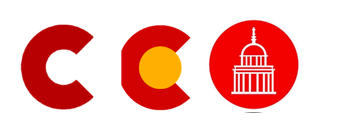 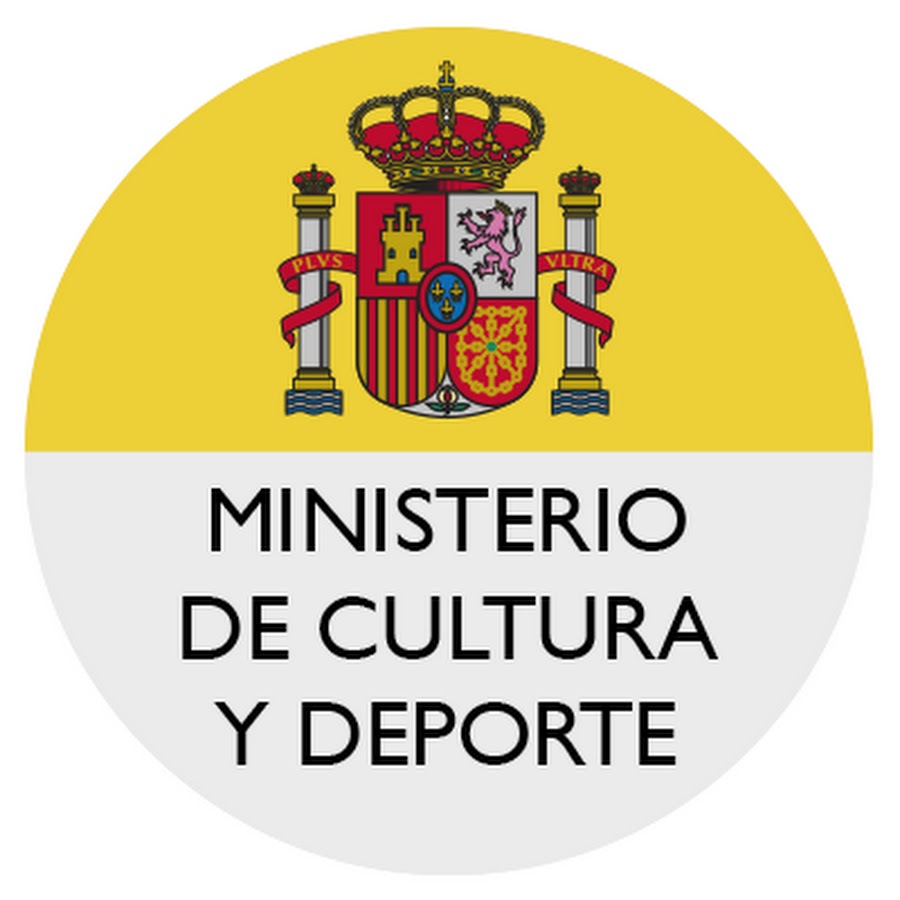 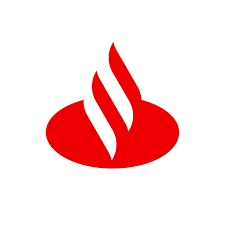 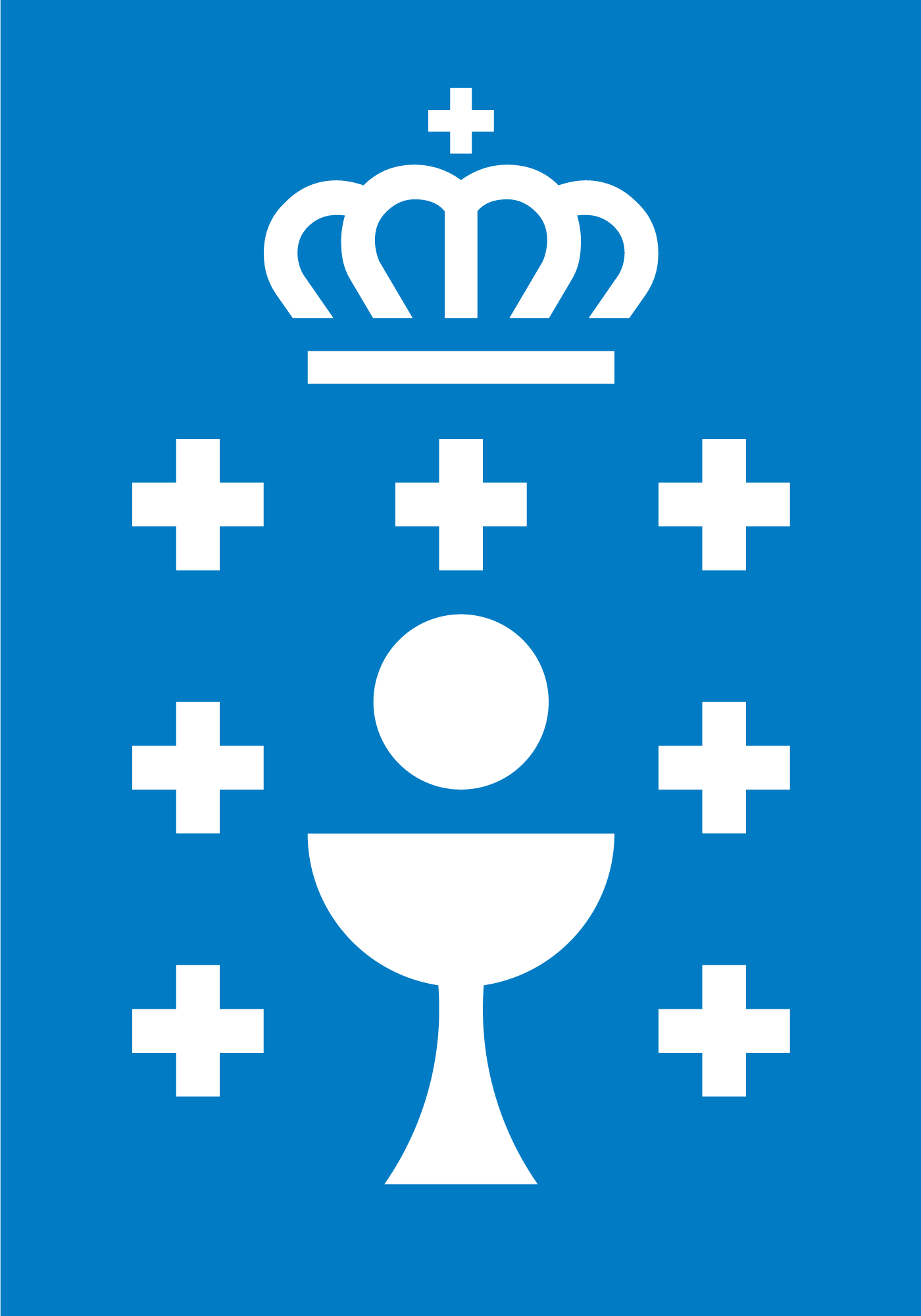 Ruegos y Preguntas
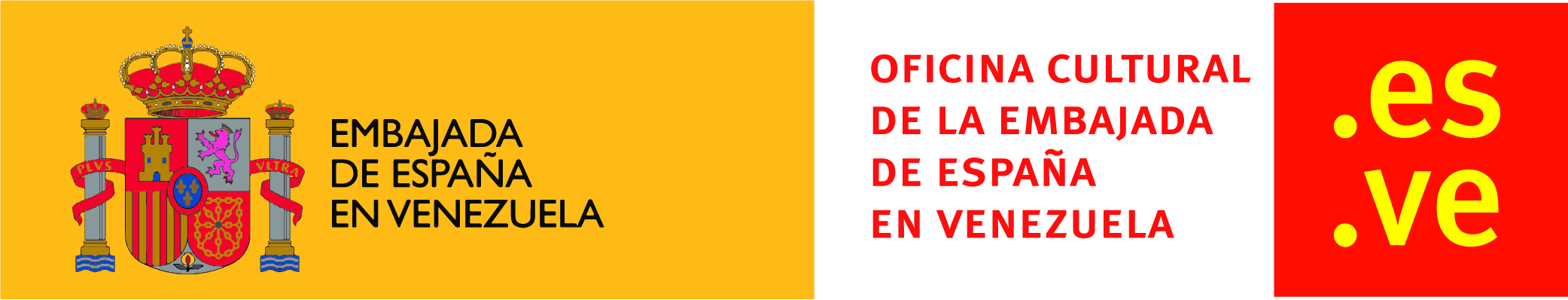 39
¡Gracias!
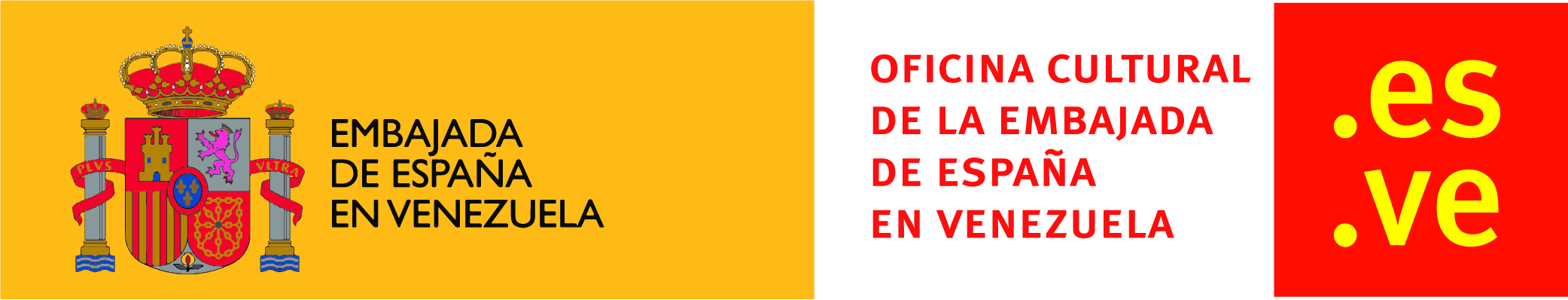 40